SVJETSKI DAN ROMSKOG JEZIKA
Hana Reksa, 3.a
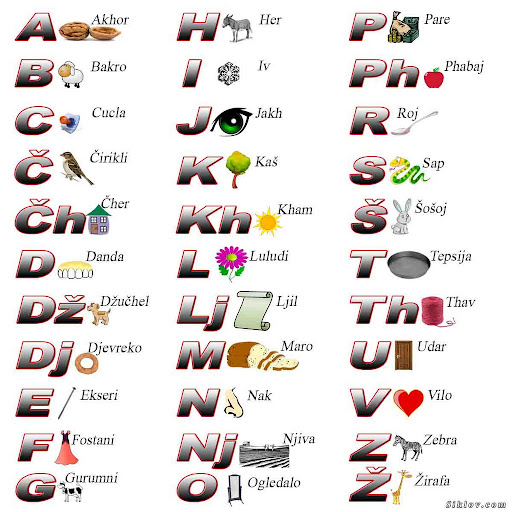 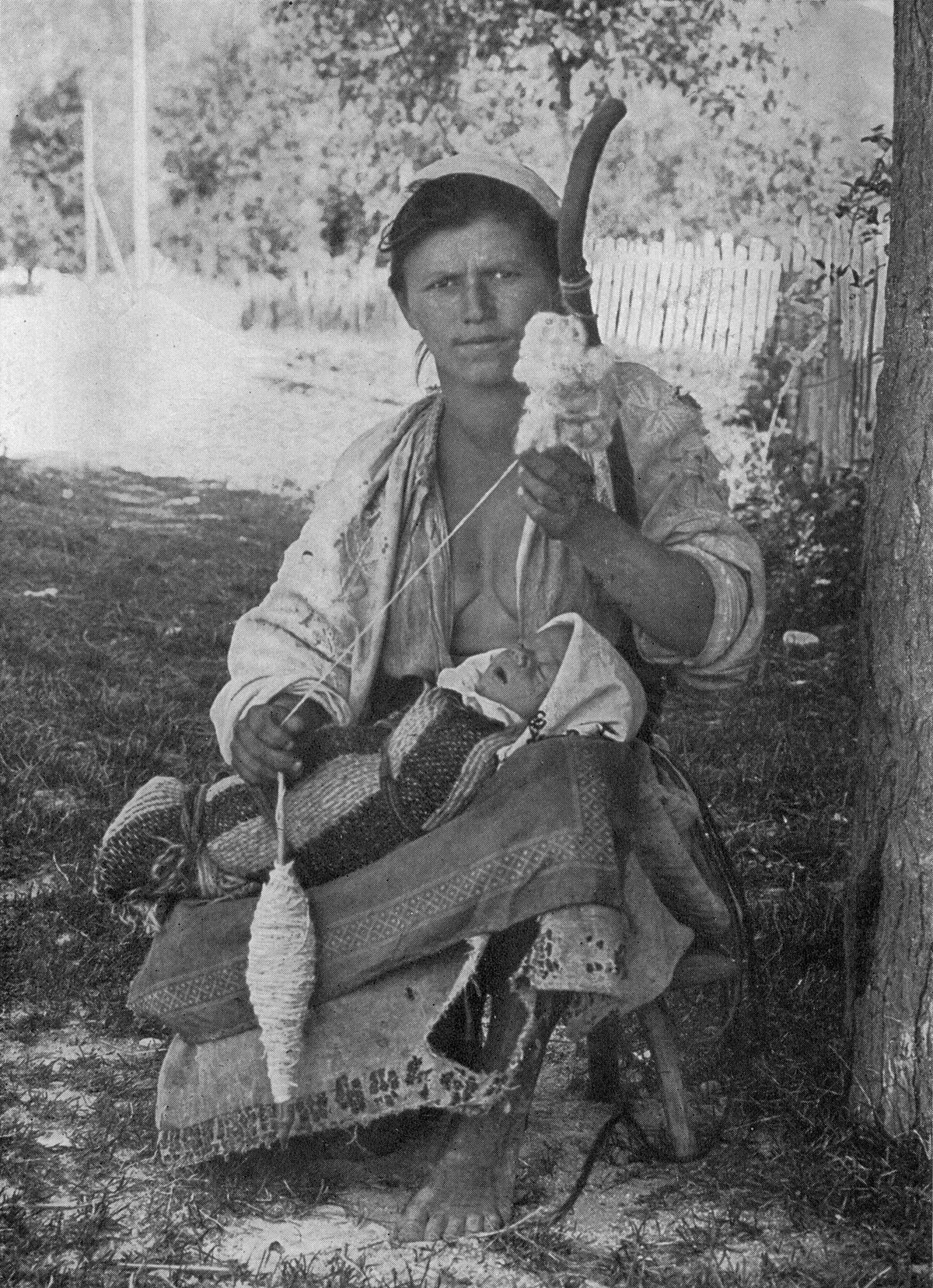 Svjetski dan romskog jezika
Obilježavamo ga svake godine 5.11. od 2009. godine.
Ovaj dan promiče romsku kulturu, jezik i obrazovanje. 
Hrvatski sabor priznao ga je 2012. godine.
Romski jezik
2018. godine priznat je jezikom manjina u skladu s Europskom poveljom o regionalnim ili manjinskim jezicima. 
On se sastoji od 7 individualnih jezika i brojnik dijalekata.
Romski jezik
Neke riječi na romskom jeziku su: 
daljina – duripe 
familija – njamo 
glava – šoro
grožđe – drak 
ime – nav 
olovka – glonco 
povratak – iripe
Poznati Romi
Esma Redžepova
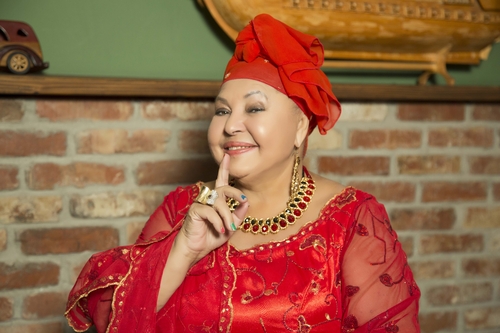 Poznati Romi
Delia Grigore
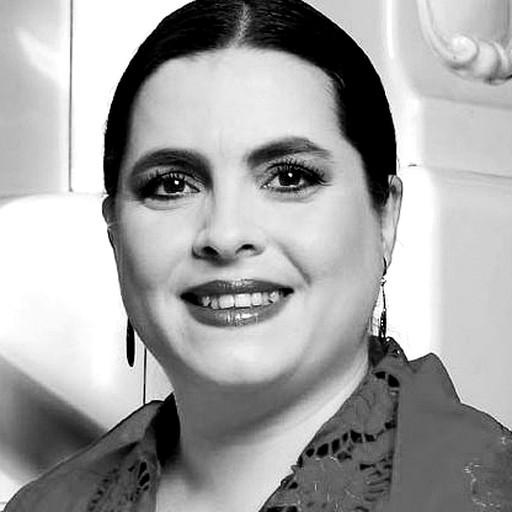 Poznati Romi
Muharem Serbezovski
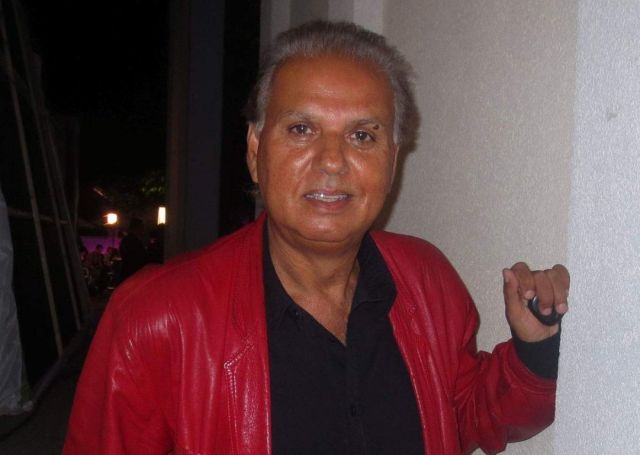 KRAJ